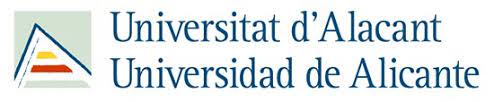 International  On-line Symposium   La Nucia 2024
SOCIAL TRANSFORMATION TROUGH Theatre, Creative Writing and Educational Drama.
Eleni Tsiantoula
Phd candidate in Alicante University
INTRODUCTION
[Speaker Notes: Theatre, apart from an important branch of art, is a means of optimal understanding of the reality of the external social environment, but also of the inner world of the individual.]
Introduction
(Zoniou, 2003- Katsaridou, 2011)
[Speaker Notes: In recent years, more and more talk about the role it can play in education and more and more teachers treat it as, in addition to an art form and as a teaching tool, which has penetrated the educational space in various forms, such as theatrical play, theatrical improvisation and pantomime, the writing workshop, dramatisation, theatrical performance and more.

It has been mentioned since the 1950s, in the context of a more progressive education, about the educational drama (Drama in Education), a term that refers to the use of the aforementioned forms of theatrical art for educational purposes.  I split the words and put the original letter capitalised on Drama & Education

However, the works studied for such purposes are mostly classical works, which were written at different times and under different social conditions, which often makes it difficult for children to read and understand their meaning.]
Introduction
Folk Tail
[Speaker Notes: Thus, I try with this paper to project the course and process of the adaptation of a folk fairy tale in a theatrical play as a creative writing project in a way that is considered suitable for reading in sensitive childhood. 
At the same time I propose an experiential approach with the method of educational drama in order to make it easier to process and perceivable to children.]
Introduction
[Speaker Notes: In the first of the two parts of the paper, bibliographic sources are explored.

And in the second, the research part, the adaptation of a fairytale in a theatrical text and then in educational drama, as well as the proposal for an experiential application, although the original aim was the didactic application of the adapted fairytale in a school class. 
However, due to the conditions created by the coronavirus pandemic, this implementation became impossible and only its design took place.]
PART ATHEORETICAL FRAMEWORK
[Speaker Notes: Starting with the A part of the work, the theoretical framework, I will first refer to the characteristics of the popular fairy tale.]
Characteristics of Folk Fairytale
(Sakkelariou, 1995)
[Speaker Notes: The folk tale is characterised by:
The simple style and simple expressive means: The storyteller is not meant to impress but to achieve a journey into the world of imagination and entertainment.
Next feature is the figurativeity of the episodes are not directly entangled around a central core, so some of them can sometimes be removed or added without altering the whole meaning.
We continue with the limitation of factual descriptions and the lack of psychological descriptions. Beauty, for example, is not described in the fairy tale, but is stated through its influence on others. The mental state of the hero is not described but given is expressed through the actions of heroes and images.
Folk tales follow common narrative rules such as the verification of verbal motifs, 3 persons with the most important the third or three tests to be carried out.
A special feature is the local idiom language since only if the codes are common, then the fairy tale exudes an intimacy to its audience.
they say an obvious tendency to specialise as everything seems to be escaping human measures.]
Child and Folk Tale
(Tsampouris, Mytilineou, Giaouris, & Evgeniadis, 2015 - Tsilimeni, 2011- Malafantis, 2011)
[Speaker Notes: The fairy tale, especially the popular one, is a means, which transports children into a wonderful world, entertains teaching, stimulates their imagination and is a suitable means for cultivating their creativity, as it is full of important images and symbols, parables and metaphors, which give it educational and educational value. 
At the same time, it contributes to their emotional development, through mechanisms for identifying children with the central heroes of the fairy tale.
Through listening to stories children are not just passive receivers but are actively involved, participate, criticise and process the information they receive.]
Definition of Adaptation
(Papadopoulos, 2006 -Hutcheon, 2006- Secretary of State, 2006)
[Speaker Notes: Adaptation means the new version or the processing and correction of a work that has already been published or has been represented.

Adaptation as a concept and as a process is divided into individual elements
Initially it can signal the transfer of an identifiable work to a new one, distinct from the previous one, without completely alienating the identity of the original work.
The act of adaptation also exists as a process of creating adaptation, it always involves both reinterpretation and recreation.

Furthermore, the perspective of the adaptation process is extended, this involves an extensive and continuous interactive engagement with the work to be adapted.

The dual nature of the adaptation is evident, a concept used to define both the process of adaptation and its effect.]
Definition of Adaptation
(Zervou, 2012)
[Speaker Notes: The most common techniques used for adaptations are omission, addition, change of species and language adaptation.]
Definition of Adaptation
Children’s literature and adaptation
(Kanatsouli, 2007)
[Speaker Notes: As regards the field of children’s literature, which is the major issue in this study, there are three types of adaptations:
a) Works originally written for adults are adapted for the children’s audience. They are usually works of classic writers.
B) Works written by famous authors in other eras with different aesthetic standards and therefore the publisher brings changes to bring it closer to the criteria of today’s children.
 C) The third big category concerns folk fairy tales in which, because of their specificity, as a kind of oral literature, they are constantly changed and transformed, and their adaptation seems to be legal.]
Definition of Creative Writing
Creative Writing as a term has two meanings: 
Mind-check → written impression
Use of educational practices, techniques and playful stimuli → 	activating children’s creativity → producing texts

A modern experiential educational method.
Its main characteristic as a teaching method is that there is no right or wrong.
(Kotopoulos, 2012 - Tsilimeni & Paparousi, 2010 - Souliotis, 2012)
[Speaker Notes: The Creative Writing that is now being used as a new didactic approach to literature from elementary school to university as a term has two meanings: 
On the one hand, creative writing is about the ability of the writer to control his thoughts and to be able to capture them in writing. 
On the other hand, the term is an approach to all educational practices and techniques aimed at activating children’s creativity and producing texts through stimulus and play. 

Creative writing is defined as “a modern educational method, which experientially approaches its speech and potential, combining play with learning.” 

while its main characteristic as a teaching method is that there is no right and wrong since all the answers are considered correct thus allowing the child to focus on the text.]
Creative Writing and Education
It is an important tool in education from a very young age. 
It is part of the exploitation of dramatic art in education.
He borrows material from both the Theatre and the other arts, and guides the child through an experience.
It contributes to the child’s contact with literature.
(Diakoumakou, 2017- Kotopoulos, 2012- Tsilimeni, 2011)
[Speaker Notes: Creative writing is an important tool in education from a very young age and is part of the exploitation of dramatic art in education. 

Through improvised action and spontaneous children’s play, he borrows material from both the Theatre and the other arts and guides the child through an experience, through which he comes into contact with speech, finds his personal style and develops his abilities, in a playful and creative way.

Contributes to the child’s contact with literature, while at the same time discovering the language and using his personal experiences creates imaginative stories]
Definition of Educational Drama
Form of theatrical art with purely pedagogical character.
 It is taught either as an independent art course or in combination.
 Emotional involvement, mental processing of situations.
(Avdi & Hadjigeorgiou, 2007)
[Speaker Notes: Drama as a new form of educational process that prevailed in England in the mid-20th century
it is a form of theatrical art with a purely pedagogical character. It can be taught either as an independent art course or at the same time used as a means to teach different curricula. Through emotional involvement, mental processing of situations, reflection and experiential character of drama, learning is encouraged through the understanding of the self and the world.]
Definition of Educational Drama
The participants shall:
(Avdi & Hadjigeorgiou, 2007)
[Speaker Notes: Participants work in teams and create a fictional world based on a story, play roles, make decisions, act and reflect on]
Definition of Educational Drama
DRAMA – THEATRE
(Avdi & Hadjigeorgiou, 2007)
[Speaker Notes: The components of drama are the same as the basic elements of theatre. 
More specifically, these elements are role, dramatic tension, focus, space, time, language and movement, atmosphere, symbols and meaning.
It differs from theatre as it is based largely on improvisation and draws elements from the imaginary world without relying on a theatrical text, resulting in the process.
Also in the drama there is no audience, as the team members sometimes act as spectators and sometimes as participants in both active and passive roles. Finally, the drama, if decided by the group, can lead to the creation of a theatrical performance, which is often a great tool for the deepening and stage presentation of plays.]
Objectives of Educational Drama
The central goal  is learning through understanding the self and the world. 
Investigation of social issues.
Initiation of pupils and students in the art of theatre 
Social development of the self. 
Promoting active, experiential, collaborative learning
Fostering critical thinking and a sense of social responsibility.
Entertainment through an imaginary situation.
(Avdi & Hadjigeorgiou, 2007)
[Speaker Notes: the central goal is learning through understanding the self and the world. Participants have the opportunity to explore many social issues and create and communicate the meanings they derive from it. 

at the same time, by making use of the theatrical code, they manage to be initiated into the art of theatre.

At the same time, students are invited to utilise all their expressive and psycho-spiritual means to release and enhance their self-esteem and self-confidence, while at the same time gaining a variety of knowledge. 

Finally, the drama also aims at entertainment through an imaginary situation that is another form of play.]
PART B RESEARCH PROJECT
[Speaker Notes: We move on to the second part of the presentation, the research strand.]
Methodology
Qualitative research – action research.
Technique: dramatised storytelling.
Objective: The theatrical adaptation of a folk fairy tale with the aim of its experiential application in the form of an educational drama workshop for children of formal development (C' – 6th grade of primary school). 
Research question: explore the results of the application of this technique in two classes with different backgrounds.
[Speaker Notes: In this study, the aim was to carry out a qualitative research, and, more specifically, an action research.

a process in which participants examine their own educational practice systematically and carefully, using the techniques of research and is carried out by one or a teacher with the intention of updating and changing their practices in the future.

for the application of the dramatic text in this research, the technique of “Dramatised storytelling” is used, where it triggers the pedagogical activities that follow.

The aim of this research is the adaptation of a folk fairy tale with the aim of its experiential application in the form of a theatrical workshop for educational drama in formal development children attending primary school and, more specifically, in the 3 rd grade. With the ultimate improvement of teaching practices and the enhancement of learning outcomes through the application of this alternative teaching process. Thus, the dominant research question would be to investigate the results of the application of this technique in two classes with different backgrounds.]
Methodology
Due to the pandemic, the action survey did not  provide a teaching proposal for future implementation.
Collection techniques: observation and maintenance of a calendar.
Sample: fourth grade pupils, two different primary schools (city and province).
The workshop will be implemented in ten teaching hours.
[Speaker Notes: due to the special circumstances that prevailed during the preparation of this paper, only the research design was carried out with the preparation of the workshop as a teaching proposal, with the aim of using it for a future implementation of this research. According to the original design, therefore, as data collection techniques for the experiential application, the observation and a diary was chosen, in which the researcher will keep complete notes from the adaptation and each application of the theatrical, while details on the reactions of the children and the achievement of the teaching goals will be noted. 

since the aim was to investigate the results of the research in pupils with different backgrounds, it was chosen to apply the workshop to 4th grade students, coming from two different primary schools, a school located in the city, and one in the province. The workshop can be implemented in ten teaching hours.]
General Educational Objectives
[Speaker Notes: In every dramatisation... and you see them now on your screen and more or less have been mentioned. A little further we will focus on specific educational goals.]
Limitations of Research
Difficulties in the management and implementation of the theatrical adaptation and drama:
As faithful as possible of the secondary text without unwanted alterations.
Correct performance of the characters as well as highlighting their issues and dilemmas.
A successful approach by both children and adults with the same denominator of the children’s audience.
Language dialect.
Use of technical adaptations.
[Speaker Notes: There were of course some difficulties encountered in this study and initially I will mention the difficulty of rendering as faithfully as possible and with the addition of humorous and moving elements the dialogues, the style, the aesthetics and the history of the folk fairytale. There were also difficulties related to the correct performance of the characters as well as highlighting their issues and dilemmas at the various levels of relationships they develop. Furthermore, among the greatest difficulties was the adaptation to be done in such a way that the project can be implemented by both children and adults addressing children’s audiences. This was due to the linguistic difficulties and dialects found in the original text and difficult to understand by children. In order to overcome this problem the language was simplified while the basic elements were kept precisely so as not to alter the central meaning of history. Also, for educational needs it was necessary to add some additional elements at the end of the story in order to answer all the questions that will arise in children.]
Adaptation of theatrical play
Split the play into scenes.
Linguistic simplification.
Preservation of space and heroes.
Addition of directorial and stage instructions.
Increase of dialogues.
Update of data.
Addition of humorous, emotional and philological elements.
Accentuation of means of expression
Experiential Theatrical Workshop – Project of Activities
Special Educational Objectives of Activities
[Speaker Notes: Based on the content of the dramatic text and the objectives of dramatisation, the specific teaching objectives are set, which are presented as follows: 
Development of critical thinking.
Learn the importance of keeping the secret of someone who trusts you.
To teach children to say “No” when it comes to matters of trust.
Get to know the kids if it’s easy to regain the trust of someone you betrayed.]
Presentation of Activities
Acquaintance activities, 
Team activation games 
Trust Games
Storytelling  
Educational Drama Techniques 
an interrogation chair,
detection of Thought
the corridor of consciousness,
character contour (it’s and but we have to put)
[Speaker Notes: First we start with activities of acquaintance, followed by games of activation of the team and the strengthening of the relationships of trust between them while at the same time the teacher narrates the fairy tale combining its original and its adapted form. At the same time, techniques of educational drama are gradually being introduced such as the interrogation chair, the thought detection, the corridor of consciousness, the character contour (it is and we have to put)


After the end of the activities and with the agreement of the group follows the acquaintance with the theatrical play with the following steps: 
There is a discussion about the heroes of the text, their characteristics and their peculiarities. 
There are small improvisations – warming up the group with excerpts of the story (short dialogues are shared and the children observe them every two or three and try to perform them in different ways of expression, with a different style and a different tone of voice). 
Share roles with children 
They are given the time to choose the place and set up their scenery with objects that exist in the school. 
Follow the rehearsals  
They invite classmates or their parents as spectators and the theatrical performance is a fact.]
Presentation of Activities
Acquaintance with the play with the following steps: 
There is a discussion about the heroes of the text, their characteristics and their peculiarities. 
Follow small improvisations – warm up the team
Share roles with children 
Setup
Rehearsals  
Theatrical performance
[Speaker Notes: First we start with activities of acquaintance, followed by games of activation of the team and the strengthening of the relationships of trust between them while at the same time the teacher narrates the fairy tale combining its original and its adapted form. At the same time, techniques of educational drama are gradually being introduced such as the interrogation chair, the thought detection, the corridor of consciousness, the character contour (it is and we have to put)


After the end of the activities and with the agreement of the group follows the acquaintance with the theatrical play with the following steps: 
There is a discussion about the heroes of the text, their characteristics and their peculiarities. 
There are small improvisations – warming up the group with excerpts of the story (short dialogues are shared and the children observe them every two or three and try to perform them in different ways of expression, with a different style and a different tone of voice). 
Share roles with children 
They are given the time to choose the place and set up their scenery with objects that exist in the school. 
Follow the rehearsals  
They invite classmates or their parents as spectators and the theatrical performance is a fact.]
Expected results
Through dramatisation, the text was transformed:
make it more accessible to children.
 to serve the needs of the objectives set.
The development of critical thinking belongs to both the general and the specific teaching objectives. 
Children are told that:
they can make important decisions.
to solve problems. 
they are able to use their skills in their daily lives. 
Specific teaching objectives: relationships of trust – betrayal.
[Speaker Notes: The activities presented were created on the basis of the needs of the text but mainly of the specific teaching objectives set from the outset. 
Through dramatisation, the text was transformed to be more accessible to children while at the same time serving the needs of the goals set. 

The development of critical thinking, due to its importance, can be said to belong to both general and specific teaching goals, as literature basically aims to act positively on it.

As part of the theatrical workshops, children are led to the realisation that they can make important decisions, solve problems and experience while at the same time gain confidence and become more able to use their skills in their daily lives.

Especially children are expected to build strong friendly and social relationships as well as to be ready to experience similar issues even betrayal by those around them.]
Conclusions
[Speaker Notes: In conclusion, a fairy tale written in the previous century, or even before, could not offer the most to modern reality.
Thus, the difficult task of adaptation needs to be carried out in order to be achieved, 
on the one hand, to maintain the prestige and tradition of the original text;
on the other hand, to keep up to date with current data and to enable the text to fulfil the teaching objectives set. 

so for the adaptation of literary texts and especially fairy tales, it is proposed that creative writing should be used as a means, which as a technique requires initially authoring – literary skills. Through this aim is the cultivation of the mechanisms of understanding and consolidation of texts as well as the synthesis of speech in order to promote learning and on the other the fun. 

With the help of educational drama, which is an important tool for transmitting knowledge and experiences to children and especially difficult to manage social issues, fairy tales are brought to life and transformed into life experiences and skills for the development of children into active and equal social members. Through the adventures of the heroes of fairy tales, experiences and knowledge of life are acquired and the message is conveyed that with work, self-knowledge and patience everything can be achieved.]
Proposals for Future Research
[Speaker Notes: Although this study yielded positive feelings and impressions to the author, there were significant gaps as there was a lack of implementation and record of results due to the pandemic.
Thus, it is proposed to carry out a future survey in which what is described in this study will be carried out in real time. 

Another proposal, which would be of particular research interest, would be the question of trust, as presented through the fairy tale, to be applied experientially in juvenile prisons or in some rehabilitation structure and to study both short-term reactions and results over time.]
Indicative Bibliographical References
Avdi, A., Hadjigeorgiou, M. (2007). The art of drama in education – 48 proposals for theatrical education workshops. Athens: IT’S A METAPHOR.
Secretary, T. (2006). Cover of Shakespeare’s Works for Children and Young People. Athens: IB.
Diakoumakou, A. (2017). Dramatic Art in Education and Creative Writing. An action survey with 4th grade students in primary schools in Sparta. Drama Art and Performing Arts in Education and Lifelong Learning – MA in Drama and Performing Arts in Education and Lifelong Learning. Retrieved June 21, 2020.
Zervou, A. (2012). In the land of miracles. Athens: It’s a Patakis.
Hutcheon, L. (2006). A Theory of Adaptation. London, New York: Routledge.
Kanatsouli, M. (2007). Introduction to the theory and criticism of children’s literature – school and preschool (2nd edition). Thessaloniki: University Studio Press.
Kotopoulos, T. (2012). The legalisation of creative writing. Retrieved 21/06/2021, from http://keimena.ece.uth.gr/main/t15/03-kotopoulos.pdf 
Malafantis, K. (2011). The fairytale in education: Psychopedagogical dimension and utilisation. Athens: It’s an interaction.
Papadopoulos, G. (2006). The unaccessible Essence of the Person and the Transition of Artificial Persons. Shakespeare’s Works for Children and Young People (pp. 113-120). Athens: IB.
Sakellariou, X. (1995). The story yesterday and today. His psychopedagogical and social function. Athens: It’s a Patakis.
Souliiotis, M. (2012). Creative writing: Navigation instructions. Athens: Ministry of Education and Culture.
Tsampouri, A., Mytilineou, E., Giaouris, C., & Evgeniadis, G. (2015). Make your own story with us... Panhellenic Conference of Education Sciences, 2015, 1438-1447.
Tsilimeni, T. & Paparousi M. (ed.). (2010). The art of fiction and creative writing. Thessaloniki: Focus.
Tsilimeni, T. (2011). Narration and training. Introduction to the art of storytelling – Articles and Studies. Thessaloniki: Focus.
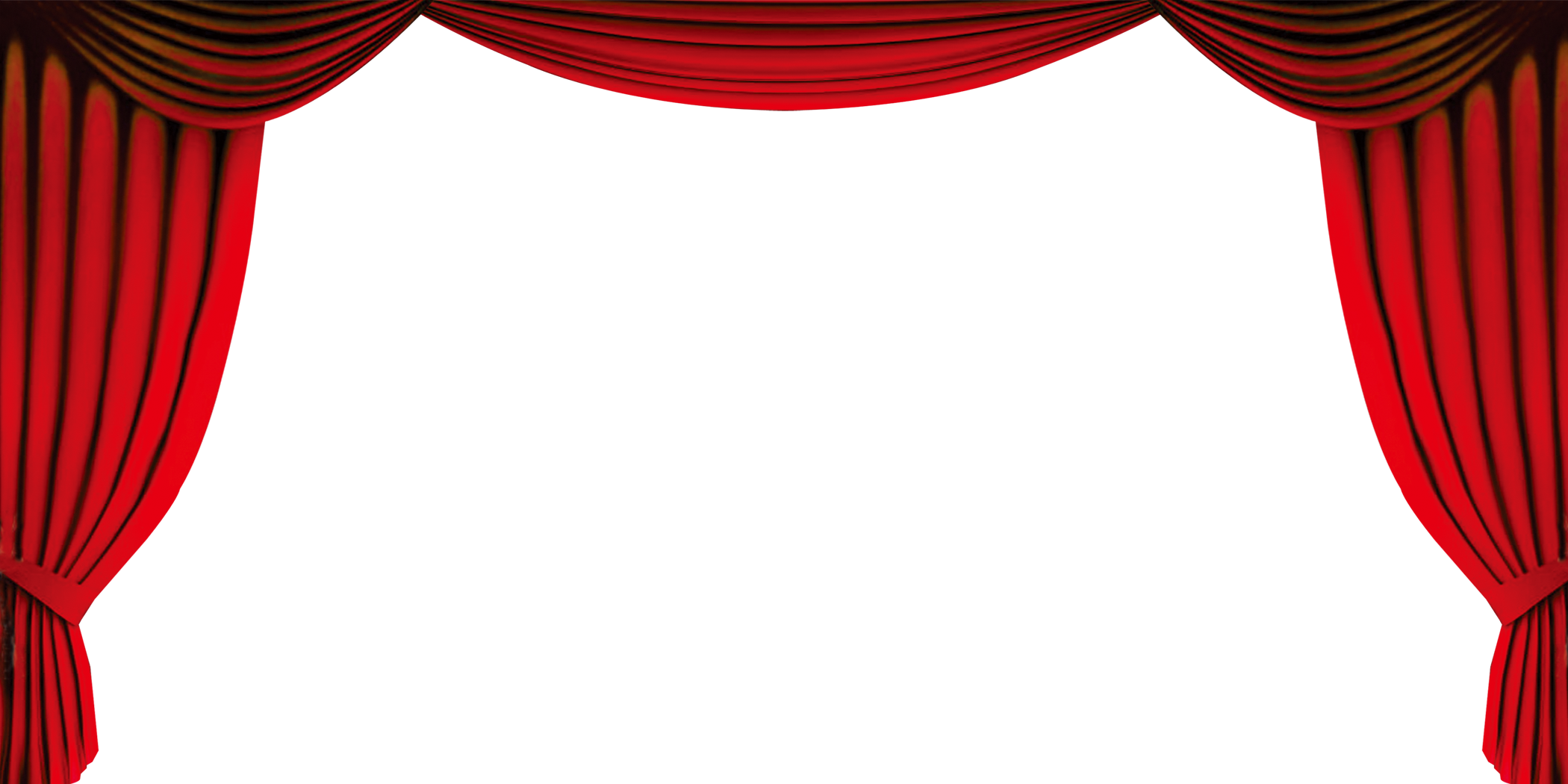 Through creative writing, the story takes life and turns into an adventure and a perpetual journey. (Kotopoulos, 2012)
Thank you very much 
for your attention!